LEARNING OBJECTIVE
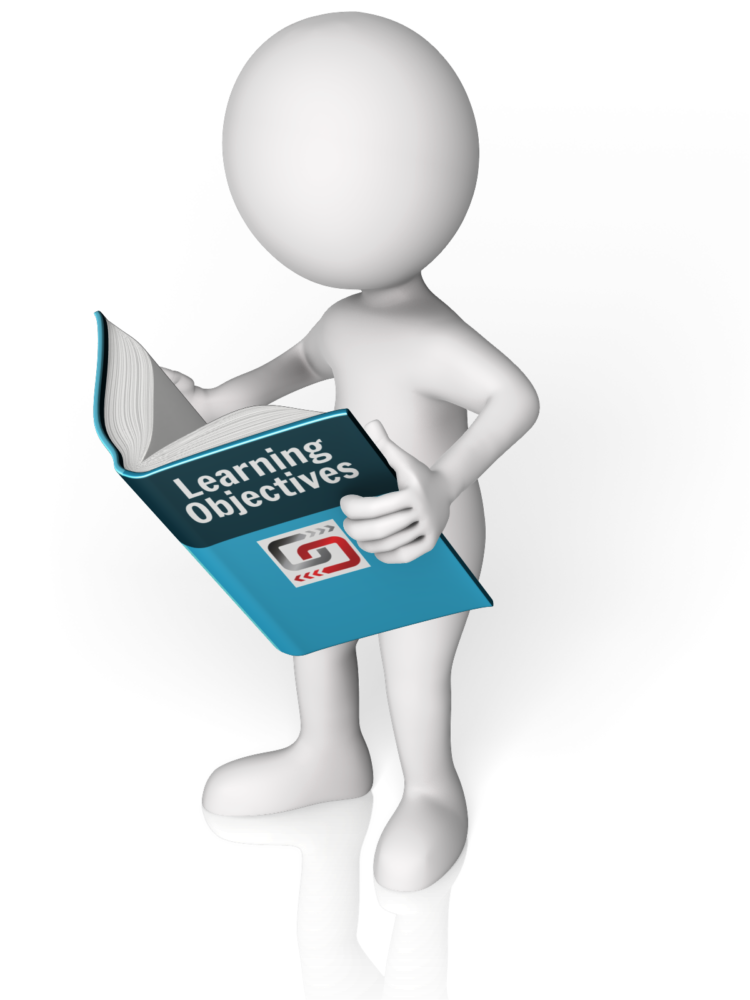 Understanding Permanent Impairment Awards
sf/cope343
WORKERS’ COMPENSATION
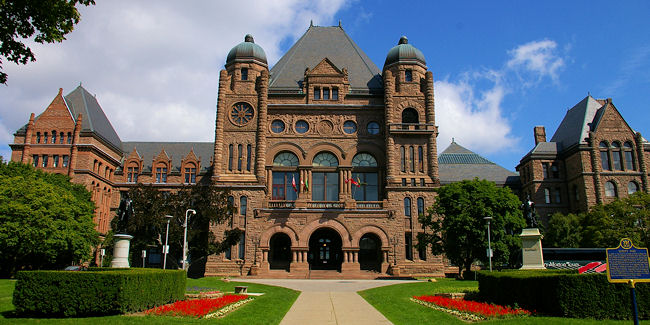 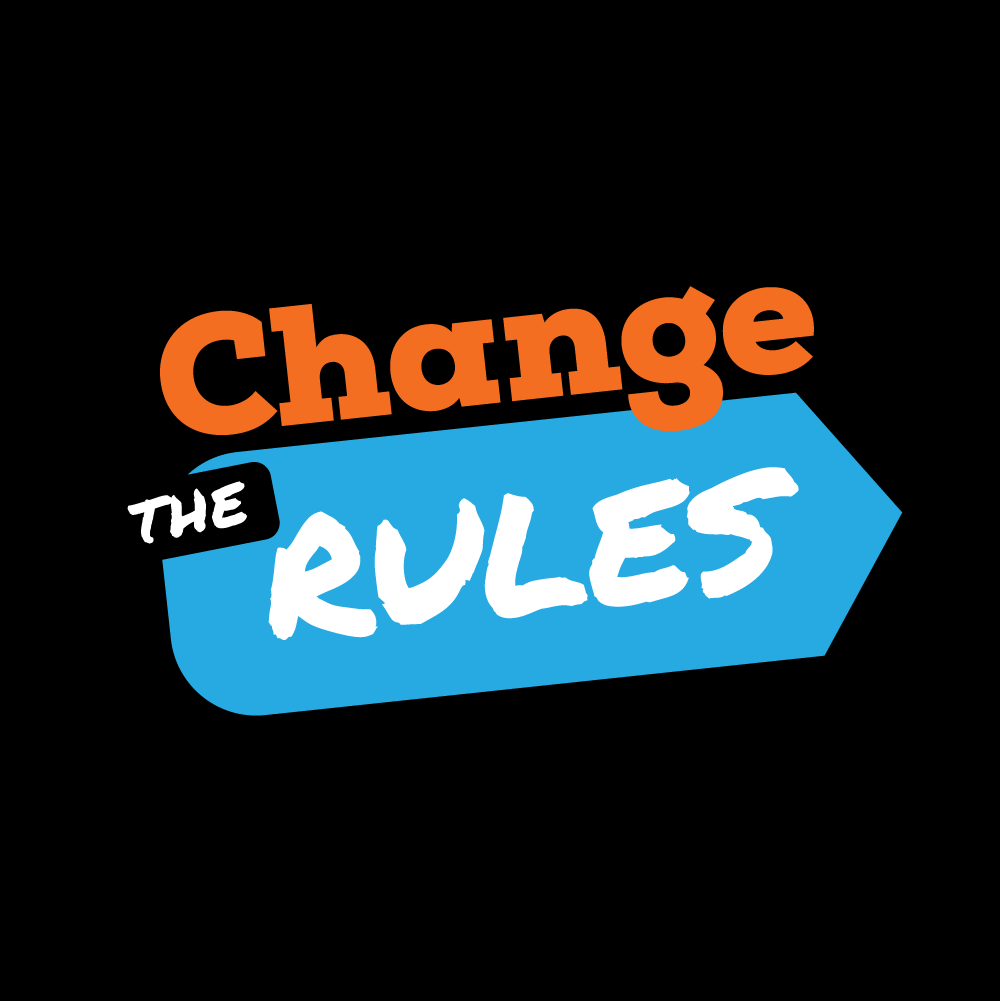 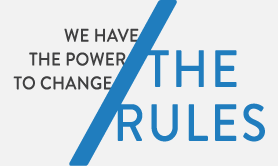 Workers’ Compensation in Ontario is governed by the Workplace Safety and Insurance Act (WSIA) and managed by Workplace Safety and Insurance Board (WSIB).
sf/cope343
HISTORY OF LEGISLATIVE CHANGE
Three distinct eras of compensation
Entitlement is dictated by era
Era determined by date of accident
 Pre 1990
1990-1997
Post 1998
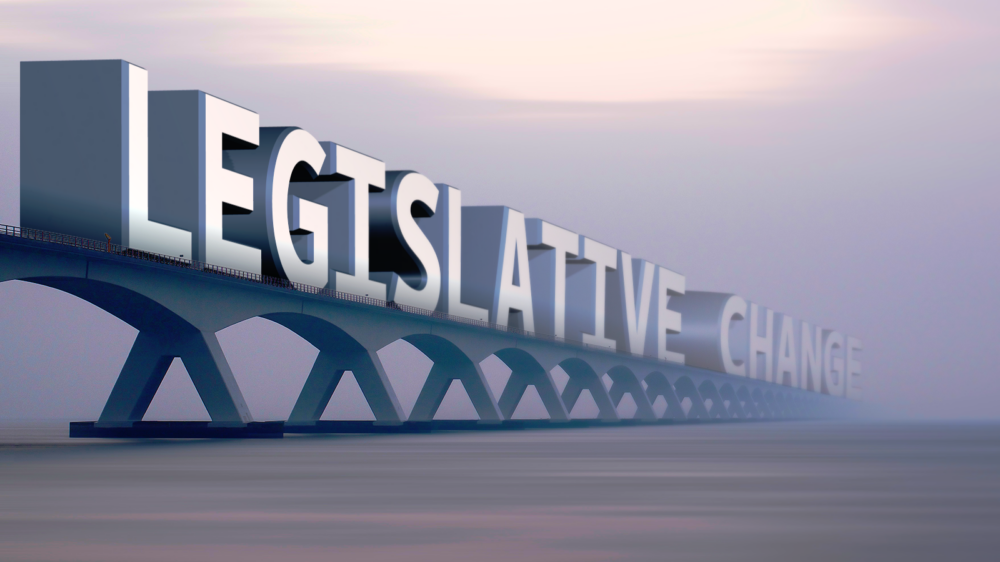 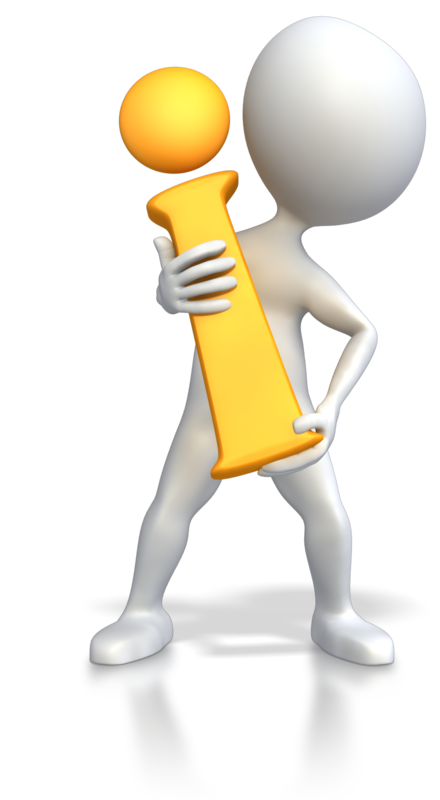 sf/cope343
[Speaker Notes: Say/Explain:
3 distinct eras & each has its own specific entitlements:
	• Pre 1990 – s. 37 benefits, (TT, TP), PPD’s, s. 147 supplements
	• 1990-1997 – FEL, NEL
	• Post 1998 – LOE
Entitlement to benefits is based on the original date of injury]
HISTORY OF BENEFITS
1915
1920
1950
1985
1998
75% gross
55% gross  
7-day waiting period
90% NAE 
No waiting period
85% NAE
66% gross
NAE = net average earnings
sf/cope343
[Speaker Notes: Review Slide

Say/Explain:
As of 1985 the waiting period was removed & the employer pays for the day of accident and compensation kicks in the following day
There have been suggestions that the Ontario system revert back to a 3 day waiting period]
WORKERS’ COMPENSATION
The Workers' Compensation system is designed to protect workers from the financial hardships associated with work-related injuries and occupational diseases.
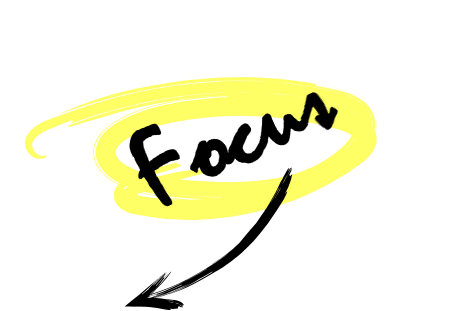 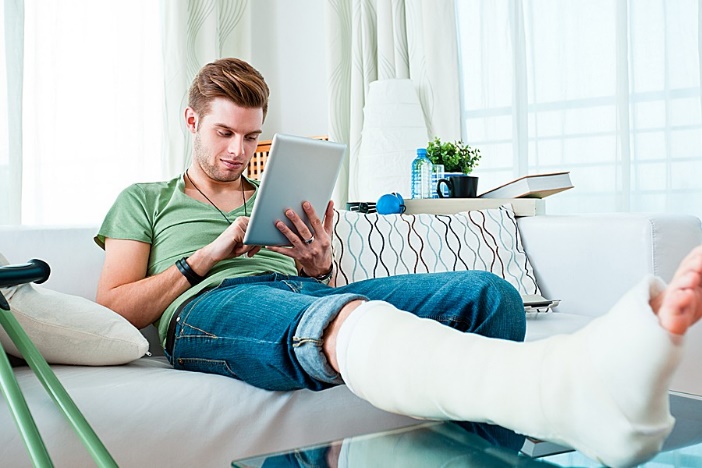 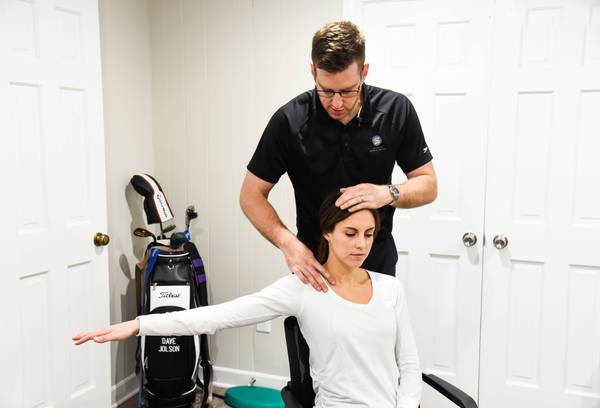 Payments for:
Loss of Earnings/wages
Benefits & Services
Payments for: 
Impairment, (loss of function)
sf/cope343
MAXIMUM MEDICAL RECOVERY (MMR)
Once a worker is healed as good as to be expected they may receive a pension/award
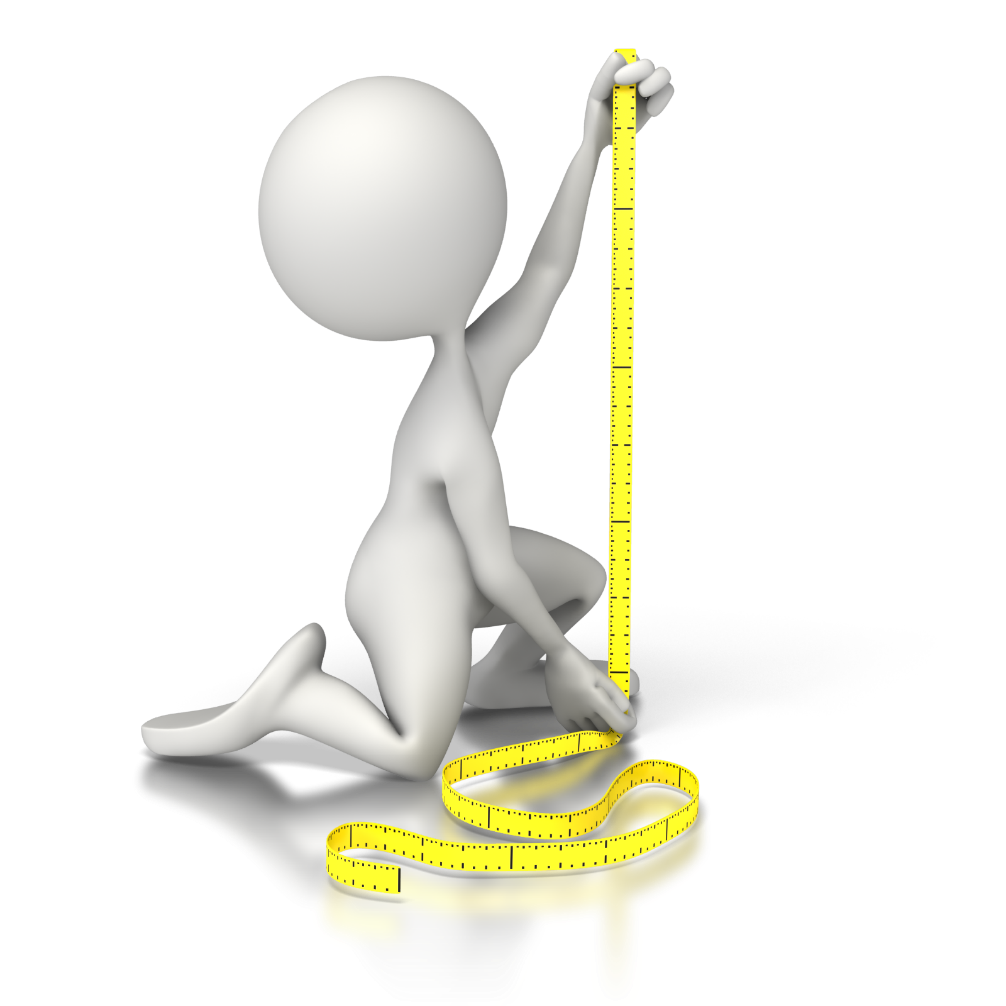 Pre - 1990
Permanent Partial Disability Award(PPD)
1990 – 1997
Non-Economic Loss Award (NEL)
Post - 1998
Non-Economic Loss Award (NEL)
Entitlement is dictated by era
Era determined by date of accident
sf/cope343
NEL PROCEDURE
Determining MMR:
recent clinical evidence indicates any change in the work-related injury/disease,
the worker is receiving or will receive treatment that is likely to improve the work-related injury/disease, or
the worker is receiving treatment or using medication to maintain the current level of recovery.
If required, a clinical opinion may be obtained to assist in determining when MMR has been reached.
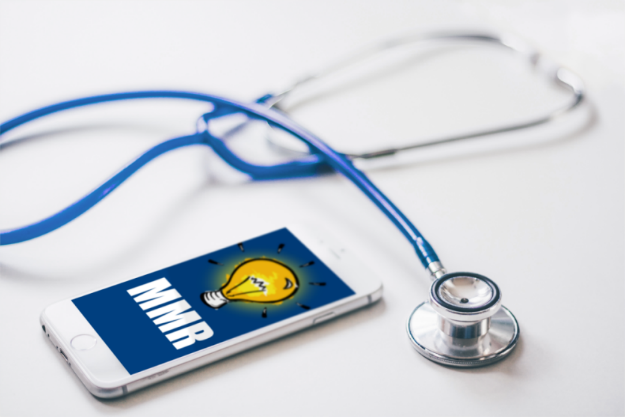 sf/cope343
[Speaker Notes: Review Slide]
NEL PROCEDURE
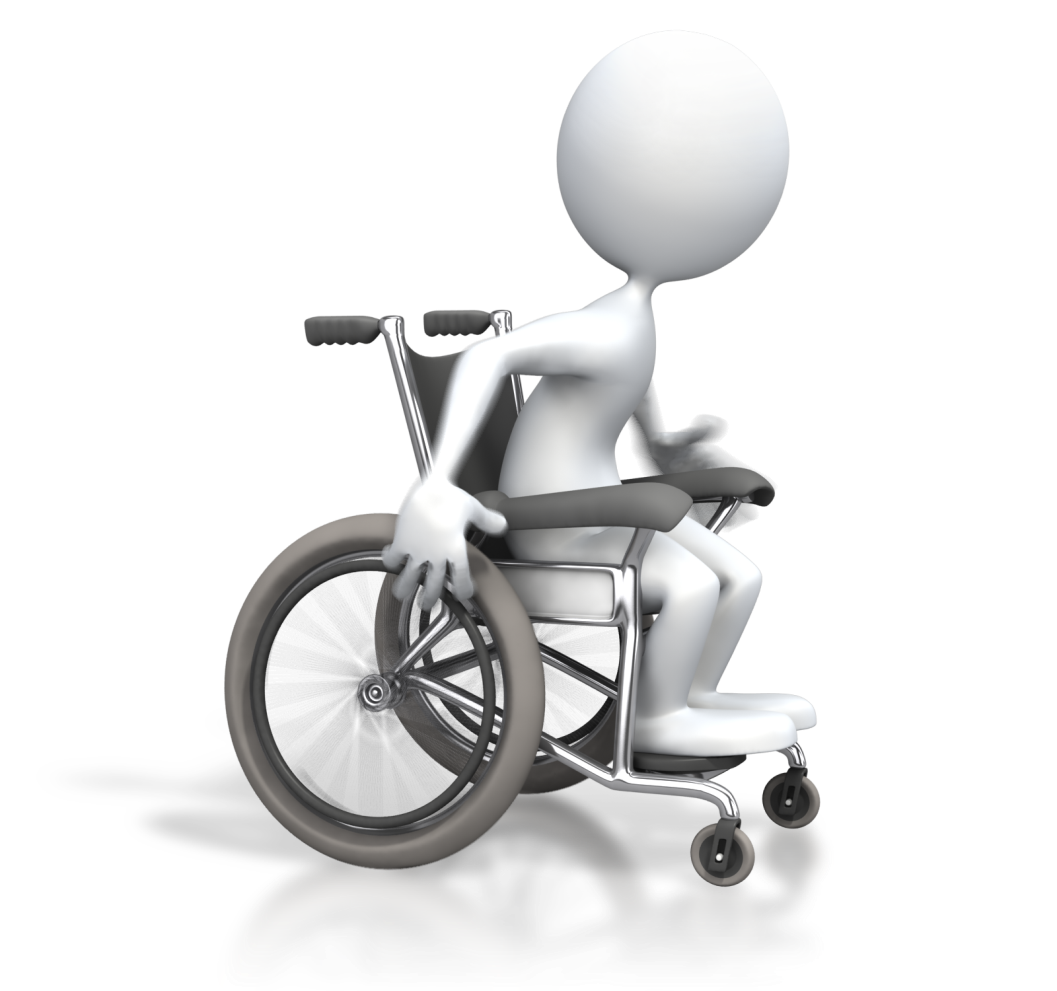 Determining ongoing impairment
a physical abnormality 
a physical loss 
a functional abnormality
a functional loss 
a disfigurement 
psychological damage
sf/cope343
[Speaker Notes: Review Slide

Say/Explain:  Board interpretation
physical abnormality = a change to or damage to a body part or organ system
physical loss = a loss of some or all of a body part or organ system
functional abnormality = a malfunction of a body part or organ system
functional loss = a loss of some or all of the functioning of a body part or organ system
disfigurement = an altered or abnormal appearance such as an alteration of color, shape, structure, or a combination of these.
psychological damage = the loss of or abnormal psychological functioning.]
NEL PROCEDURE
Determining work-relatedness
whether the current diagnosis is the same as or compatible with the initial work-related injury/disease diagnosis,
whether the clinical evidence of impairment is related to the current diagnosis, and
whether a pre-existing condition or other non-work-related factor is causing or contributing to the impairment.
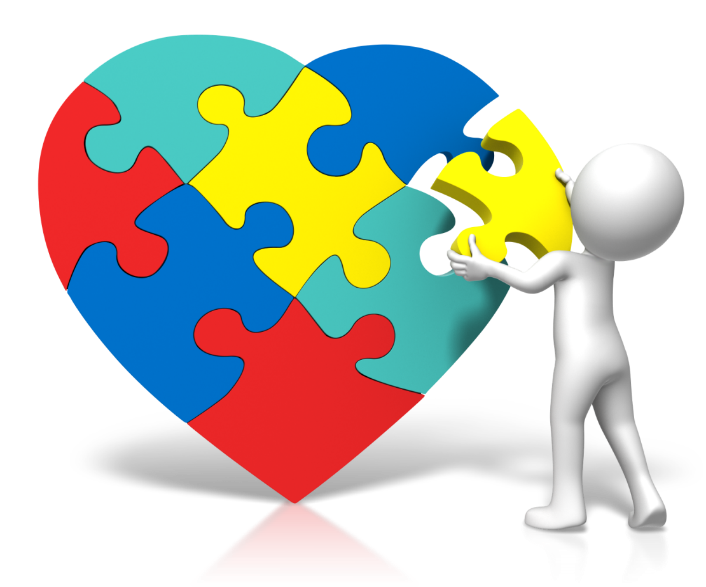 sf/cope343
[Speaker Notes: Review Slide]
NEL PROCEDURE
Degree of impairment 
Prescribed rating schedule
Impairment listed
Impairment not listed decision-maker uses body parts, systems or functions which are most similar
The degree of impairment is expressed as a percentage of total impairment of whole person.
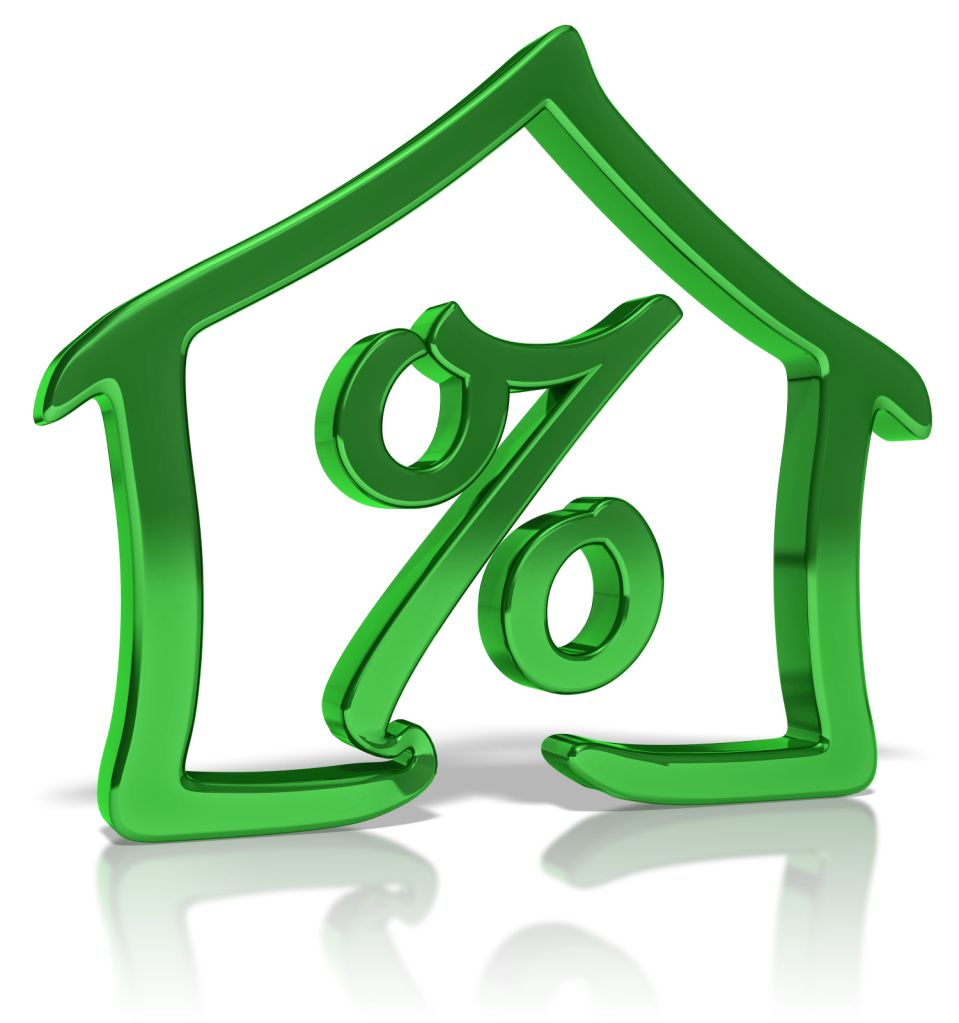 sf/cope343
[Speaker Notes: Say/Explain:
Prescribed rating schedule = AMA Guide, 3rd edition]
NEL PROCEDURE
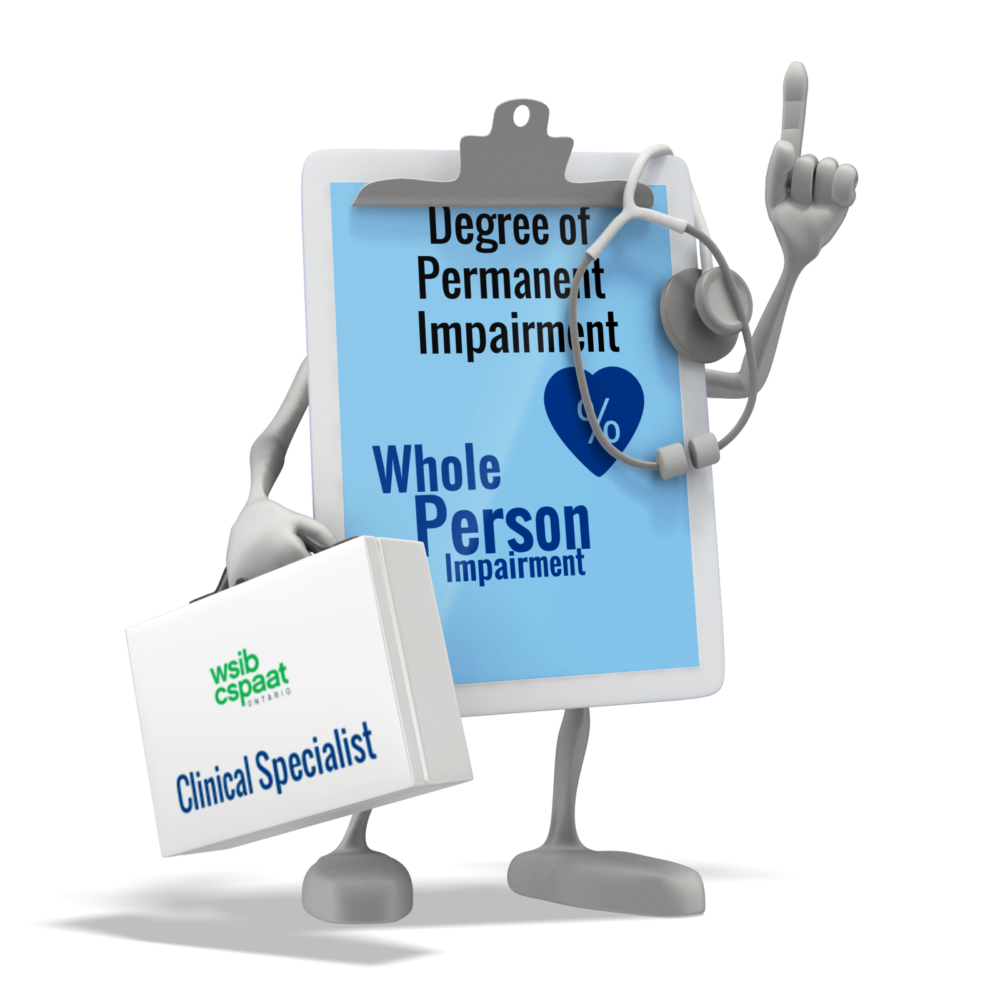 NEL rated by a NEL Clinical Specialist.
Independent medical assessment may be required.
The degree of PI is expressed as a “whole person impairment” percentage.
sf/cope343
[Speaker Notes: Review Slide

Say/Explain:
Whole Person Impairment Percentage Example:
Complete amputation of the index finger = 100% impairment of the finger. 
The 100% impairment of the finger = 20% impairment of the hand. 
The 20% impairment of the hand = 18% impairment of the arm.
The 18% impairment of the arm = 11% impairment of the whole person.]
NEL CALCULATION
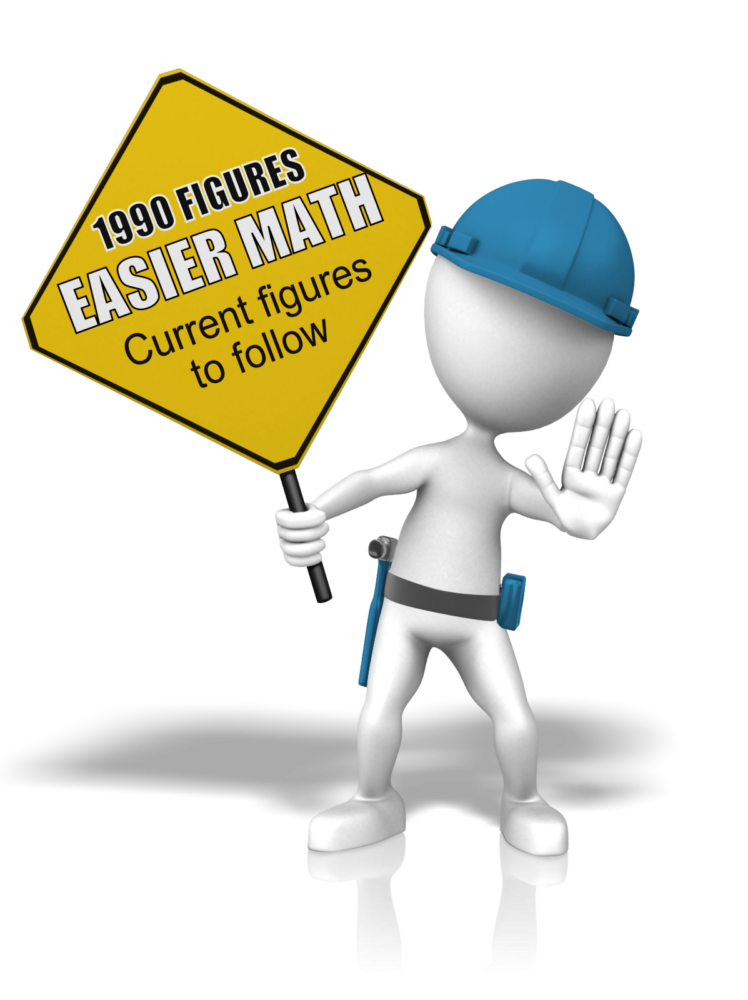 % of impairment 
Age at the time of Permanent Impairment (PI)
$45,000 base rate for worker age 45
+/- $1,000 for each year younger or older than 45
sf/cope343
[Speaker Notes: Review Slide

Say/Explain:
American Medical Association (AMA) Guide to Evaluating Permanent Impairments, version 3 is used for organic impairments (physical injuries)
Policy is used for non-organic impairments (CPD, psychotraumatic, etc.)]
POST-1990NON-ECONOMIC LOSS AWARD (NEL)
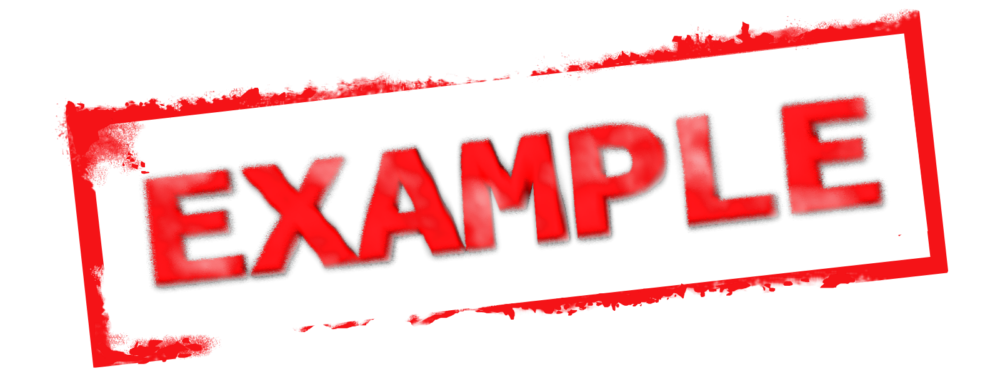 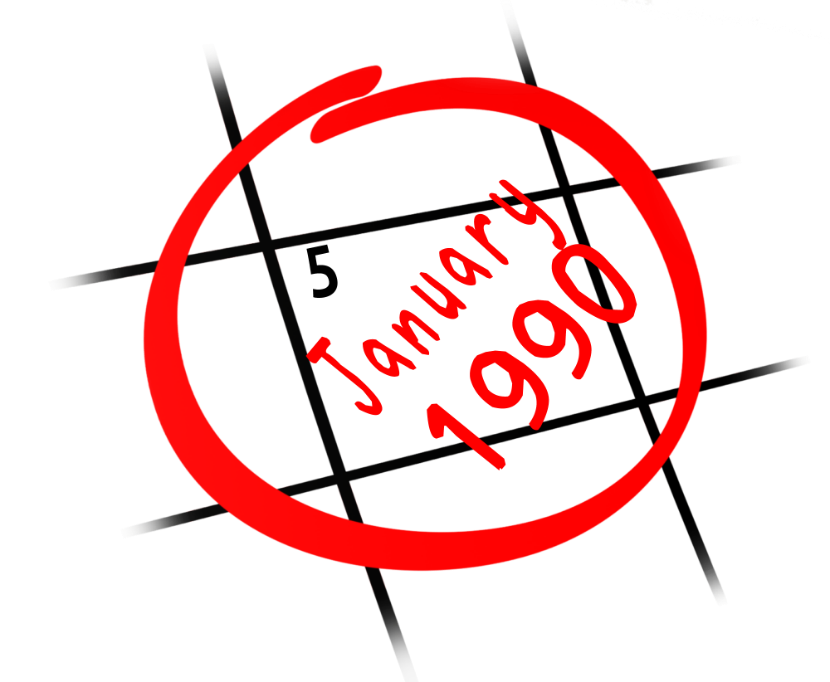 Worker age 45
10 % Permanent Impairment
$45,000 base rate
45 x 10% =    $4500 NEL award

Worker age 35 
10% Permanent Impairment 
$55,000 base rate (increased by $1000 every year under 45 years of age)
55 x 10% =     $5500 NEL award
sf/cope343
[Speaker Notes: Say/Explain:
Compare this to a NEL for same age worker.  Worker now gets Base amount for 2018  = $59,981.69 x 10 % = $5,998.17 NEL once.
Excellent Flip Chart: 
Do the calculations side by side (below) & walk through with participants
Then ask – what if the worker with the PPD lives to be 75?  
(30 years x 12 months/year = 360 months x $ 200/month = $ 72,000 vs the NEL benefit)

2018 NEL		Pre-1990 PPD
Age 45		Age 45
10% PI		10% PI
Base Amount		Monthly Comp Rate
= $ 59,981.69		= $ 2,000
X 10%		X 10%
= $ 5,998.17		= $ 200/month	
ONCE		FOR LIFE]
One week earlier ...
sf/cope343
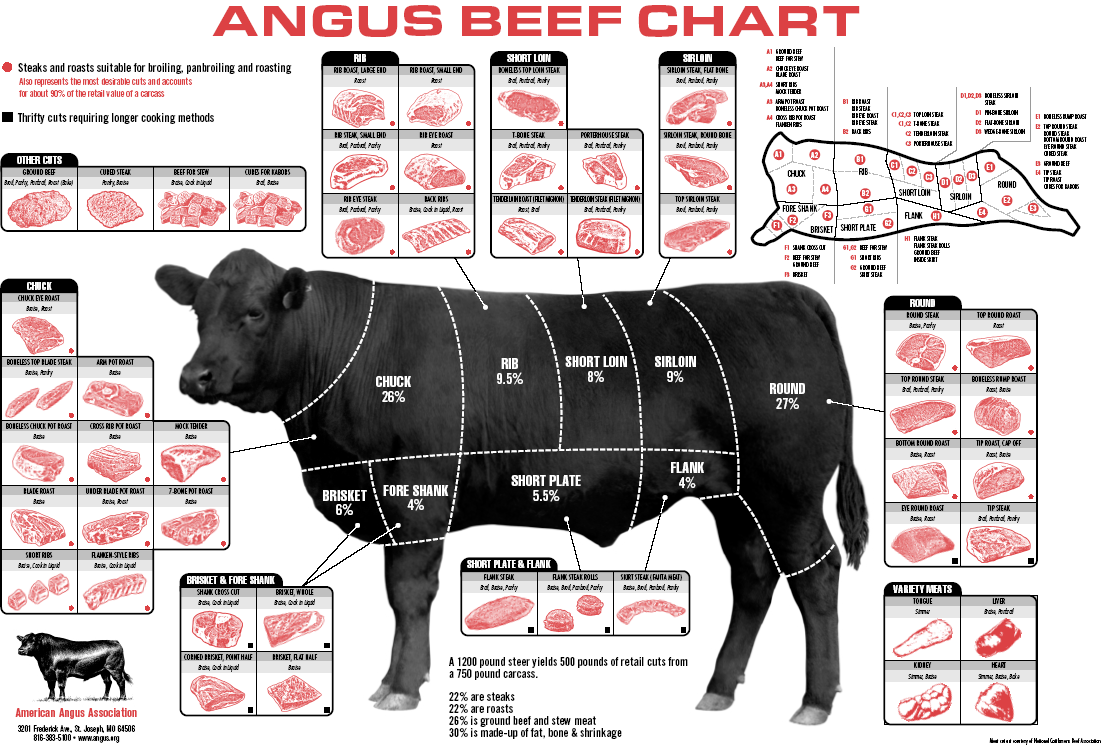 sf/cope343
15
[Speaker Notes: Yes meat chart just like in the butcher shop]
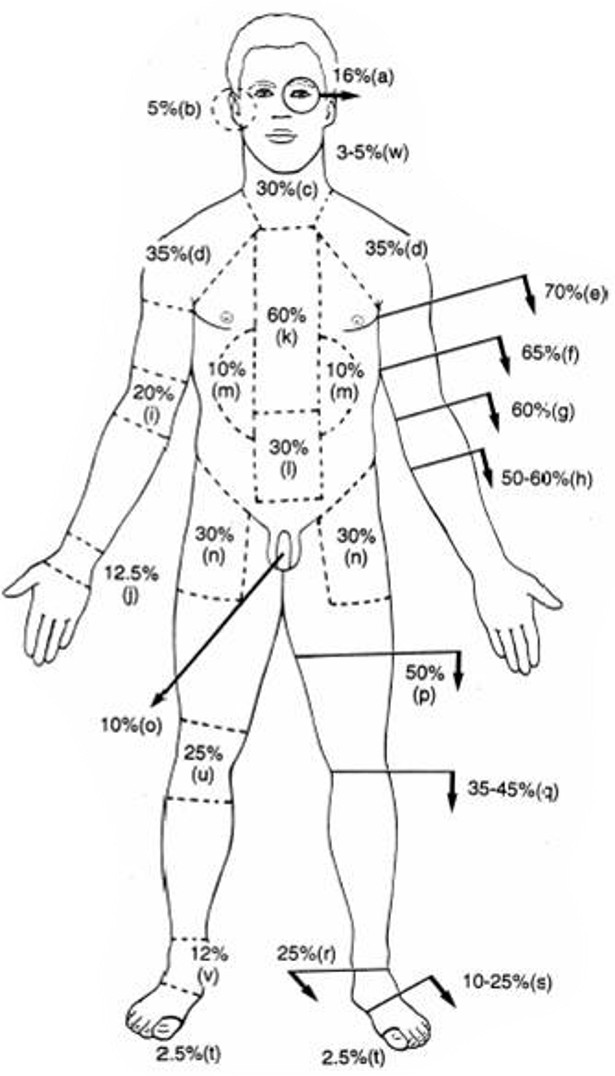 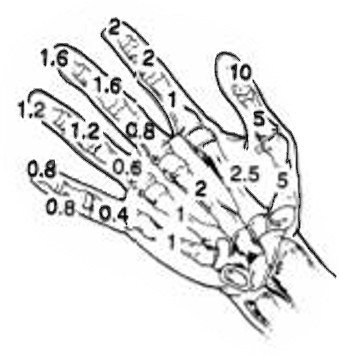 Loss of sight in one eye
Total deafness in one ear
Total immobility of cervical spine
Frozen shoulder
Amputation – proximal third of humerus
Amputation – middle third of humerus
Amputation – distal third of humerus
Amputation – forearm at radial tuberosity
Total immobility of elbow
Total immobility of wrist
Total immobility of entire spine
Total immobility of lumbar spine
 Kidney loss
Total immobility of hip
Loss of penis
Amputation through thigh
Amputation through knee
Amputation through ankle
Amputation through foot
Amputation of greater toe
Total immobility of knee
Total immobility of ankle
Scarring of face
WSIB MEAT CHART
16
sf/cope343
[Speaker Notes: This is the chart used in the past by the WSIB.  Now the jurisdictions are not quite so obvious about charts but the schedules they use are just meat charts without pictures]
SAMPLE MEAT CHART
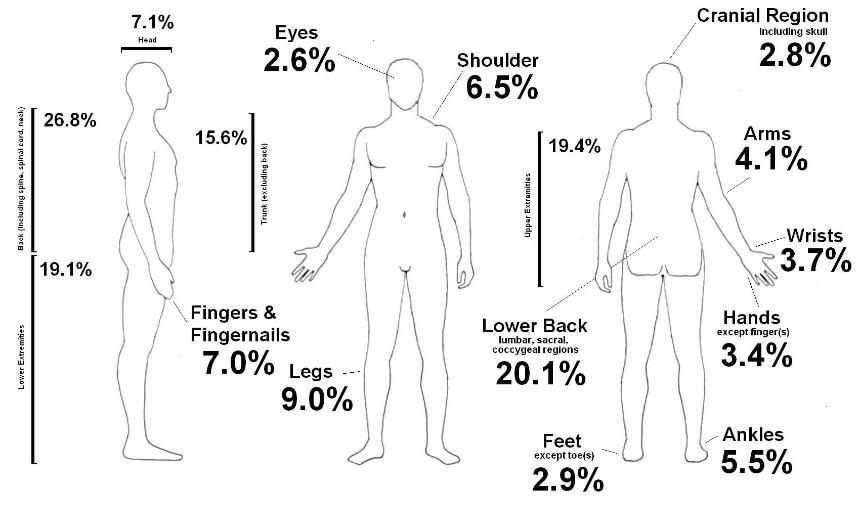 sf/cope343
PRE-1990 - PERMANENT PARTIAL DISABILITY AWARD (PPD)
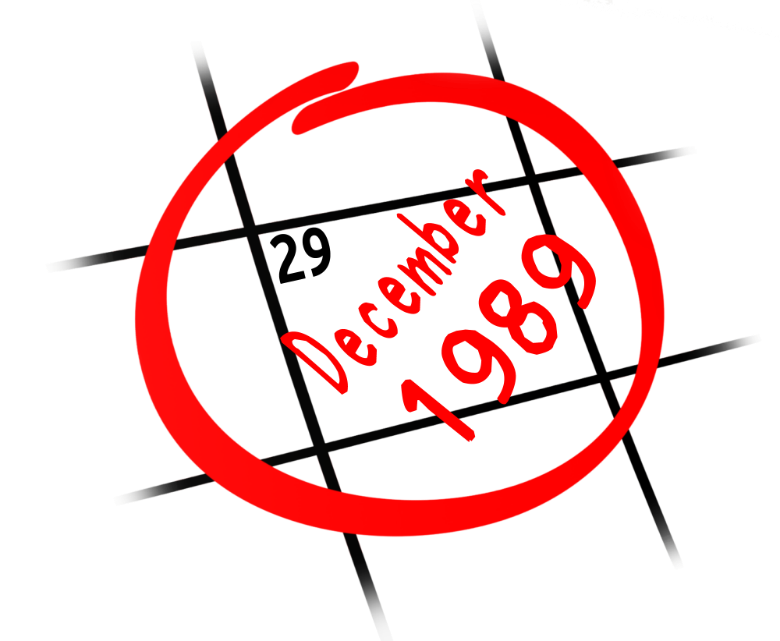 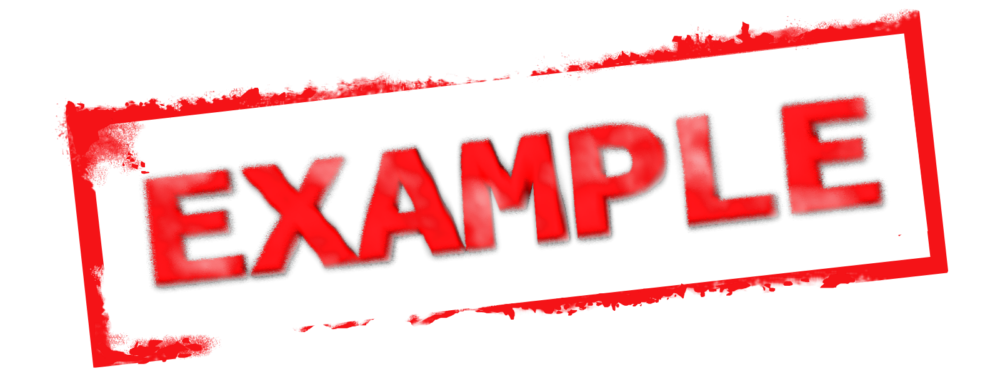 Injury before 1990 
Worker age 45
10% Permanent Impairment 
Monthly Compensation Rate - $2,000.00
Calculation 10% x $2,000.00
Award - $200 per month for life (PPD Award)

Note: Worker age 35 - $200 per month for life
sf/cope343
[Speaker Notes: Say/Explain:
Compare this to a NEL for same age worker.  Worker now gets Base amount for 2018  = $59,981.69 x 10 % = $5,998.17 NEL once.
Excellent Flip Chart: 
Do the calculations side by side (below) & walk through with participants
Then ask – what if the worker with the PPD lives to be 75?  
(30 years x 12 months/year = 360 months x $ 200/month = $ 72,000 vs the NEL benefit)

2018 NEL		Pre-1990 PPD
Age 45		Age 45
10% PI		10% PI
Base Amount		Monthly Comp Rate
= $ 59,981.69		= $ 2,000
X 10%		X 10%
= $ 5,998.17		= $ 200/month	
ONCE		FOR LIFE]
2018 NEL			Pre-1990 PPD

	Age 45			Age 45
	10% PI			10% PI
	Base Amount		Monthly Comp Rate
	= $ 59,981.69		= $ 2,000
	X 10%			X 10%
	= $ 5,998.17		= $ 200/month	
	ONCE			FOR LIFE
sf/cope343
[Speaker Notes: Say/Explain:
Compare this to a NEL for same age worker.  Worker now gets Base amount for 2018  = $59,981.69 x 10 % = $5,998.17 NEL once.
Excellent Flip Chart: 
Do the calculations side by side (below) & walk through with participants
Then ask – what if the worker with the PPD lives to be 75?  
(30 years x 12 months/year = 360 months x $ 200/month = $ 72,000 vs the NEL benefit)

2018 NEL		Pre-1990 PPD
Age 45		Age 45
10% PI		10% PI
Base Amount		Monthly Comp Rate
= $ 59,981.69		= $ 2,000
X 10%		X 10%
= $ 5,998.17		= $ 200/month	
ONCE		FOR LIFE]
Injured worker
10% Impairment 
Age 35
2019
1989
1990
$200 monthly
for life
Lump sum
$5500
Lump sum
$7500
Age 55 = $4772
Age 55 = Same
Age 55 = $3500
sf/cope343
[Speaker Notes: 2019 base rate = $61,361.27
Age Factor Plus/Minus $1,364.09     for each year under/over age 45
Worker age 35 = $61,361.27 + 13,640.90  ($1,364.09 x10) = 75002.17

Maximum - $88.632.37
Minimum - $34,090.12
Benefit paid as lump sum if $13,635.56 or less]
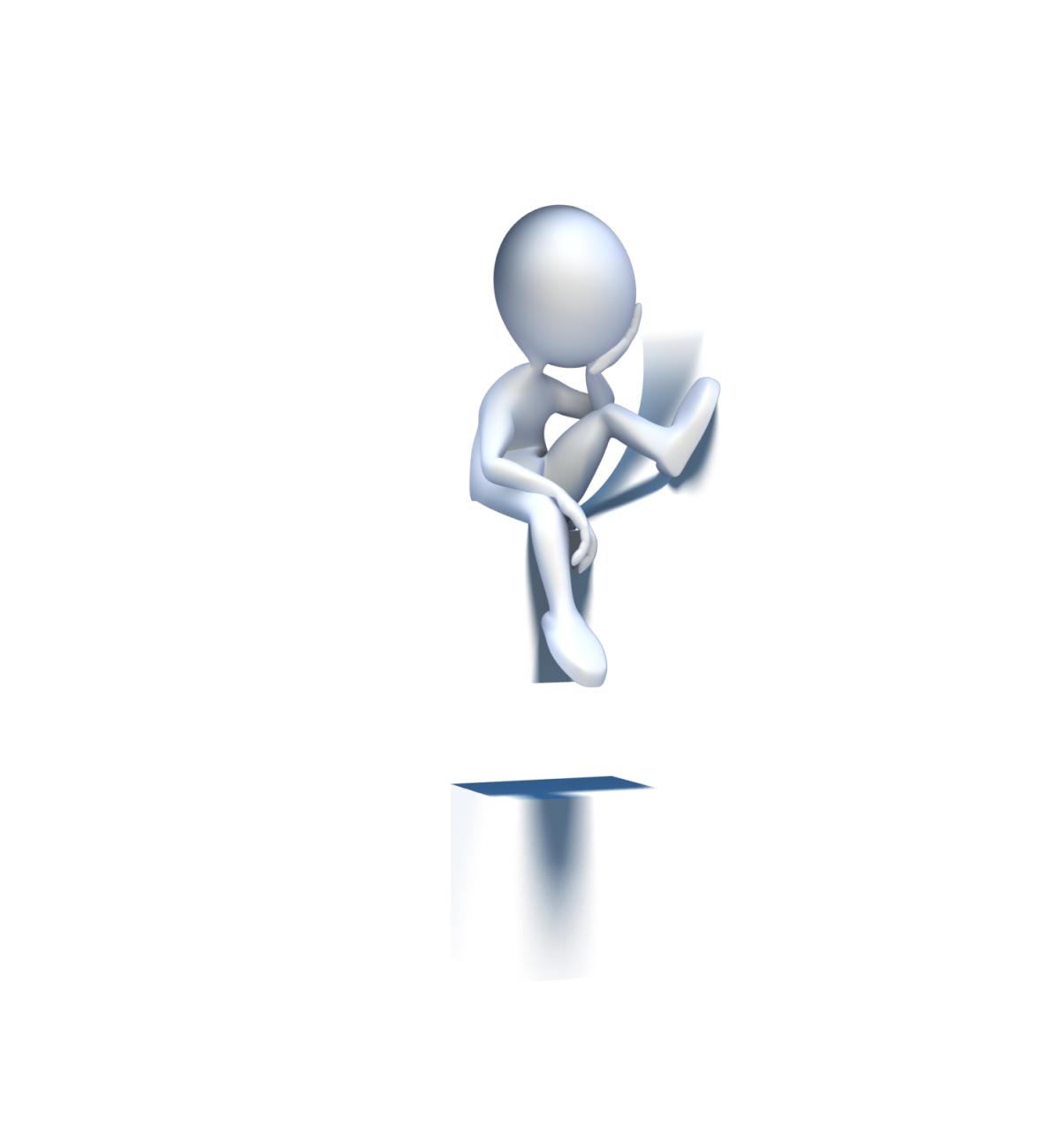 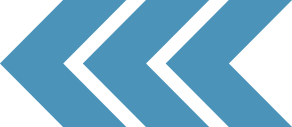 Questions
sf/cope343
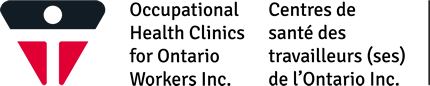 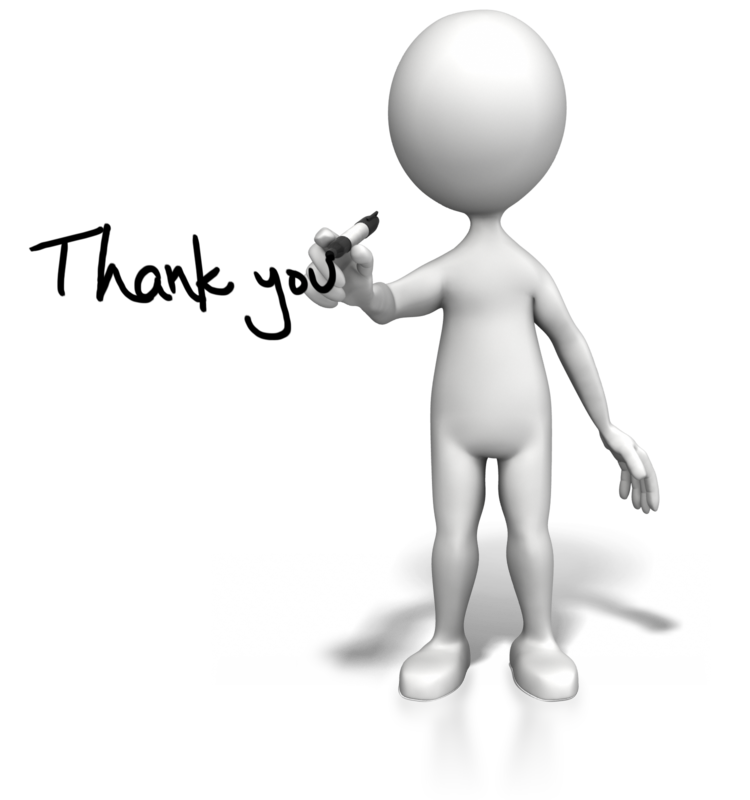 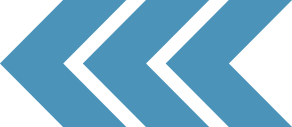 sf/cope343
[Speaker Notes: Clear up any issues that have been placed in the parking lot. 

Hand out the course evaluation form, have participants spend 5 minutes to fill in the evaluation.]